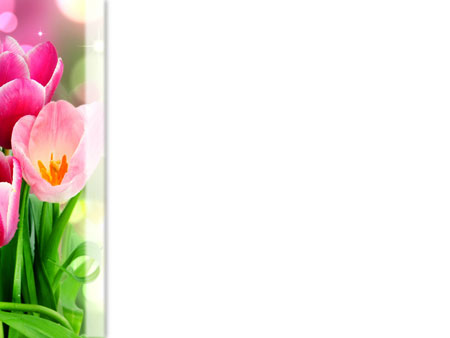 Українська  моваурок у 3 класі
Асоціативний кущ
добробут
краса
усмішка
радість
щастя
надійність
доброта
віра
любов
мудрість
весна
натхнення
свято
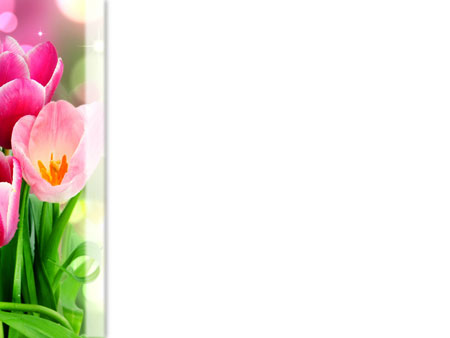 Тема уроку:
Закріплення вивченого про іменник. Відмінювання іменників жіночого року.
Експрес - опитування
Яка особливість іменників  у давальному відмінку?
Як змінюються іменники?
Скільки відмінків в українській мові ?
Який з відмінків 
не має питань?
Що називається іменником?
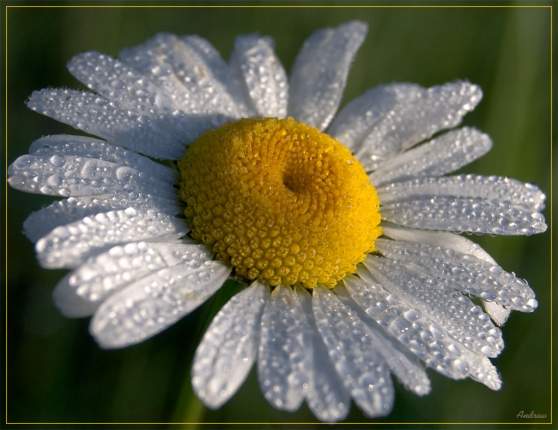 Каліграфічна хвилинка
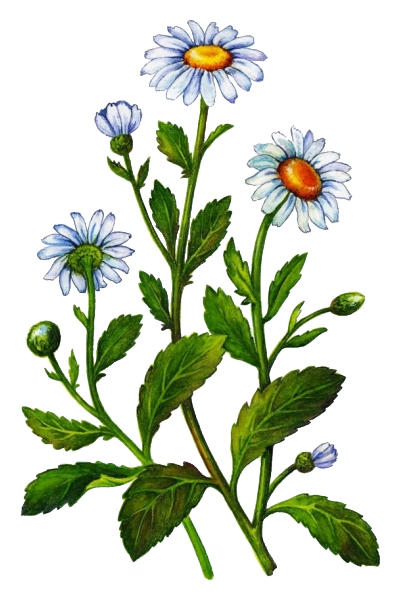 Я на сонце дуже схожа –Золотиста, ніжна, гожа.Рано-вранці розквітаю.Відгадати вам неважко,Що за квітка я ?
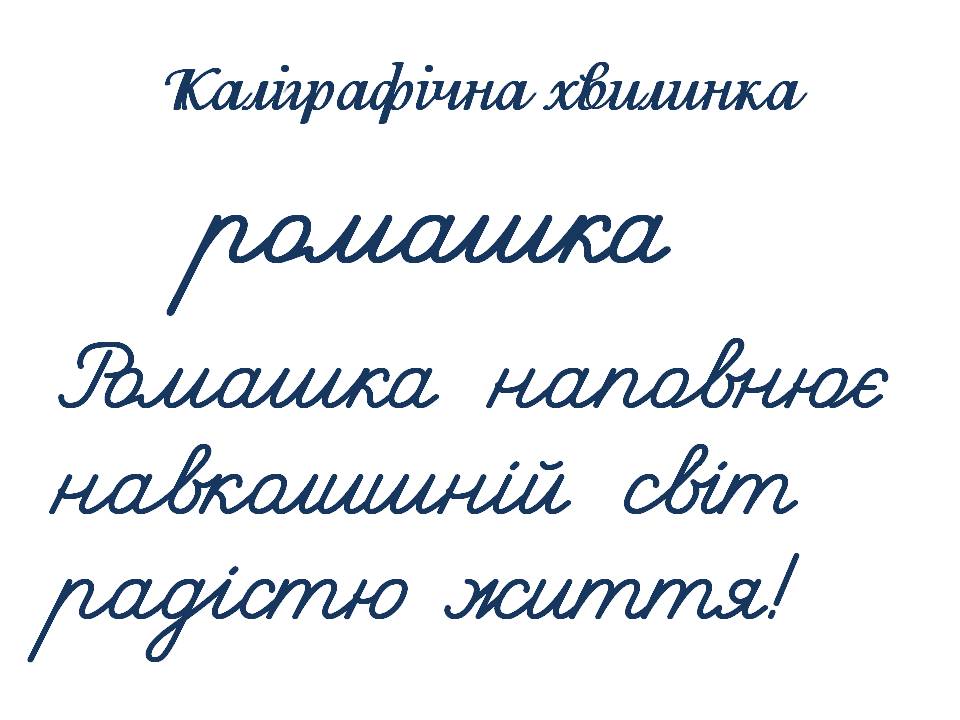 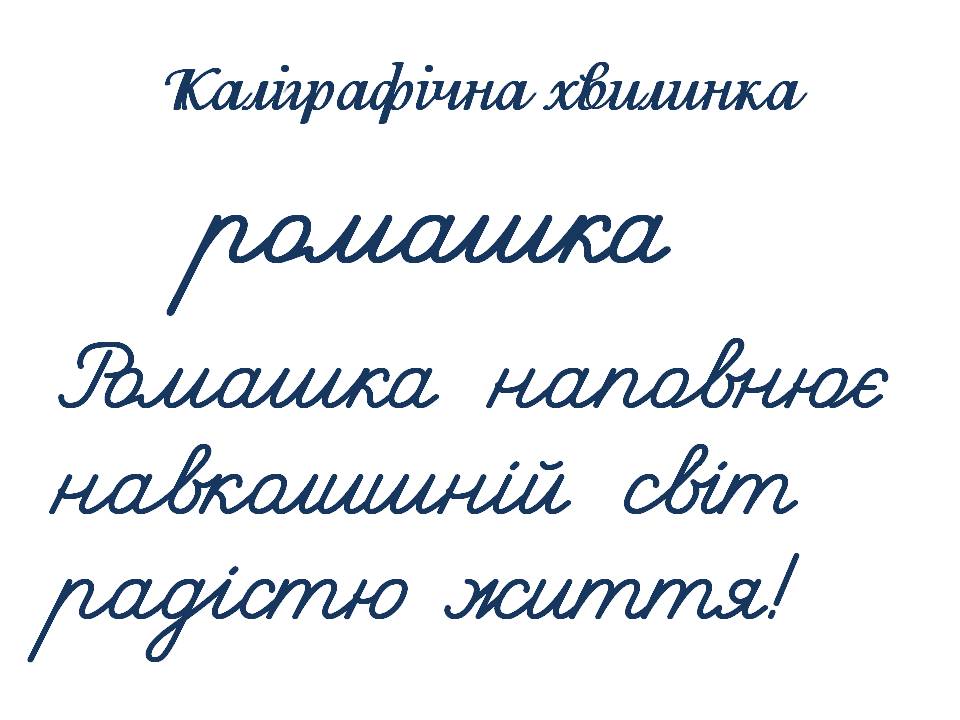 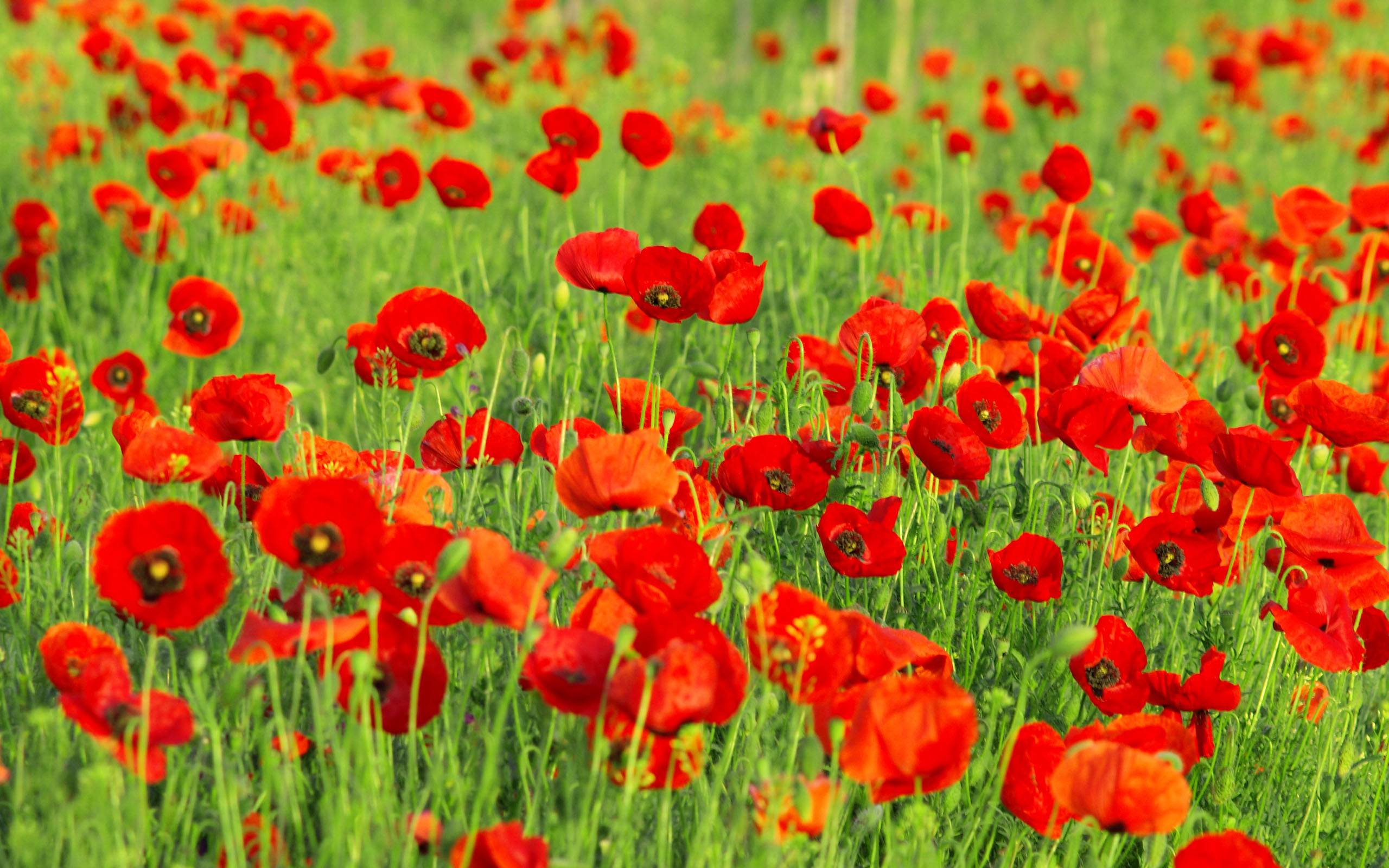 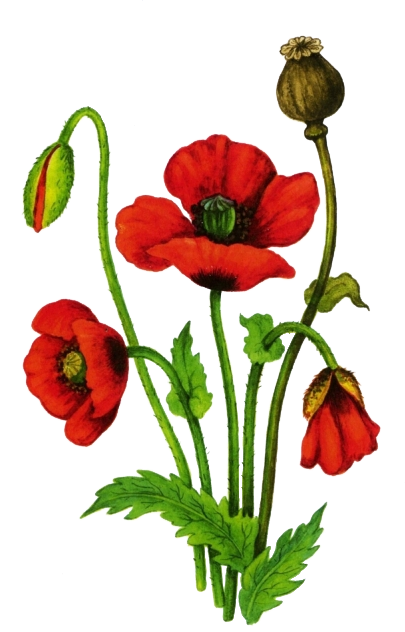 Визнач відмінок
 іменників
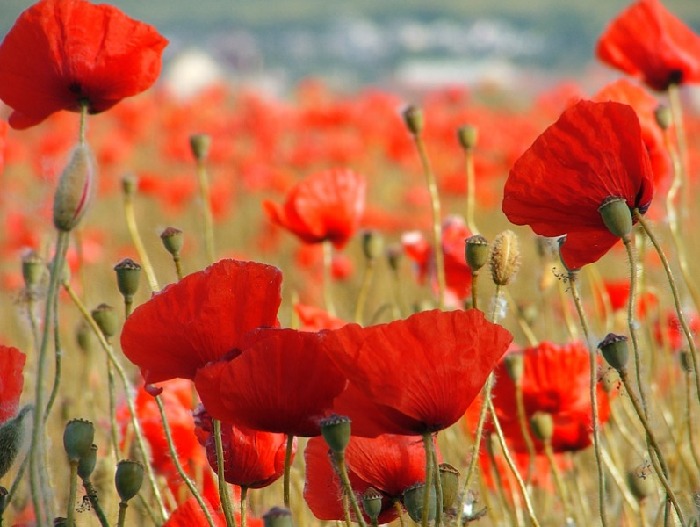 Марійці
Н.в.
Д.в.
М.в.
Р.в.
Ор.в.
З.в.
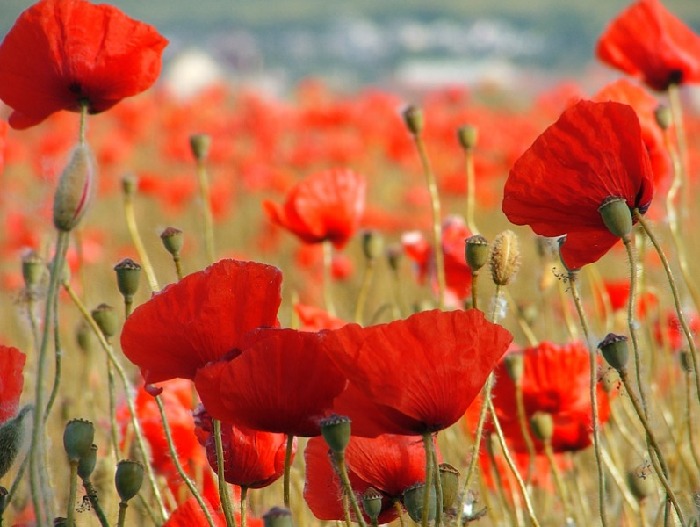 На черепасі
Р.в.
Н.в.
З.в.
Д.в.
Ор.в.
М.в.
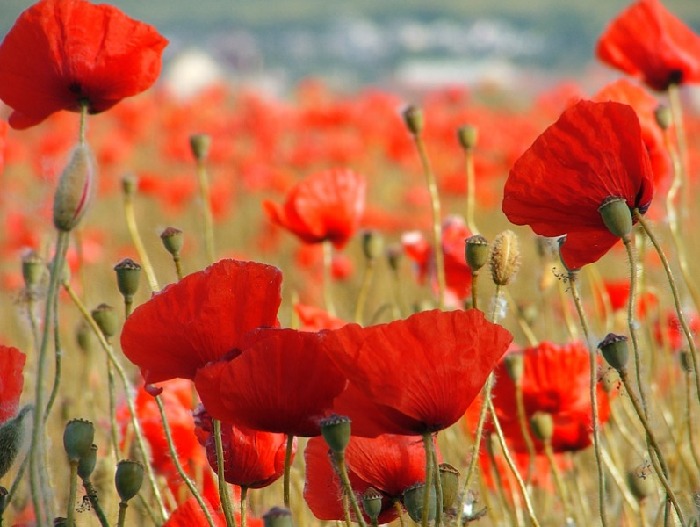 Над обрієм
Н.в.
Д.в.
Р.в.
М.в.
Ор.в.
З.в.
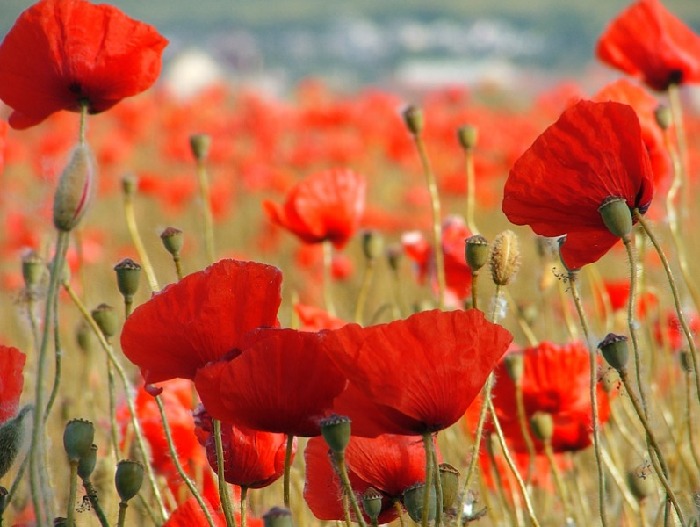 З дому
З.в.
Н.в.
Р.в.
Ор.в.
Д.в.
М.в.
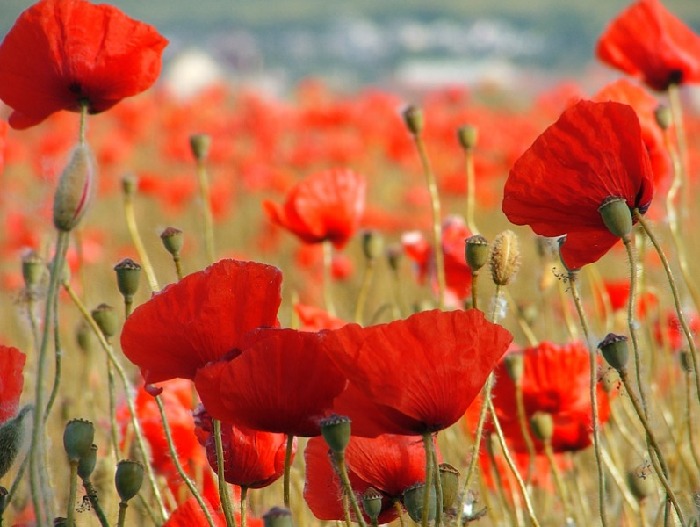 На площі
З.в.
Д.в.
М.в.
Н.в.
Р.в.
Ор.в.
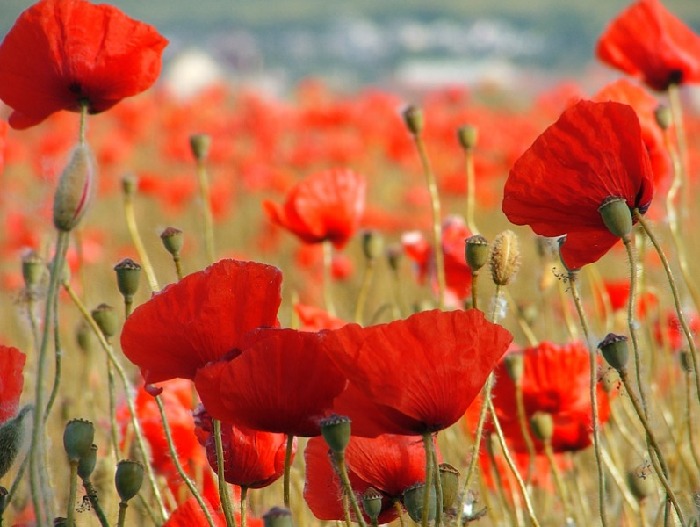 Бабусі
Д.в.
Н.в.
Р.в.
З.в.
М.в.
Ор.в.
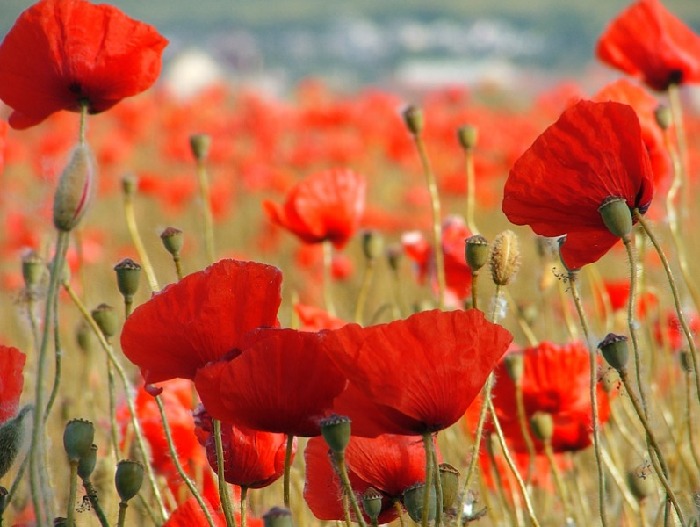 Дзьобом
Н.в.
Р.в.
З.в.
Д.в.
М.в.
Ор.в.
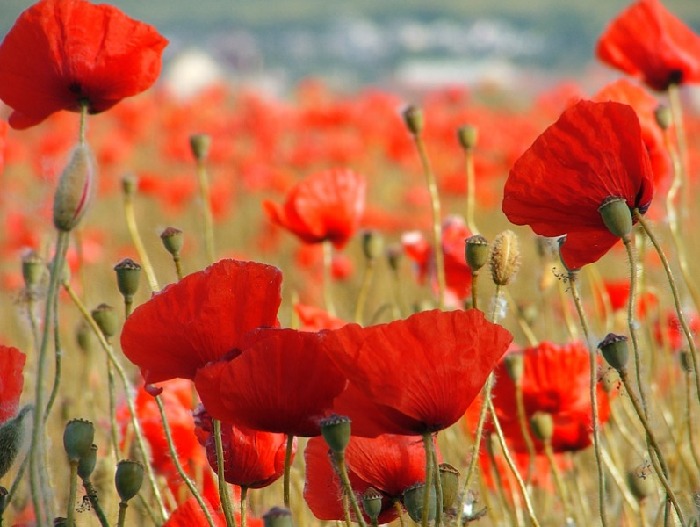 На ялинці
Д.в.
Н.в.
З.в.
Р.в.
М.в.
Ор.в.
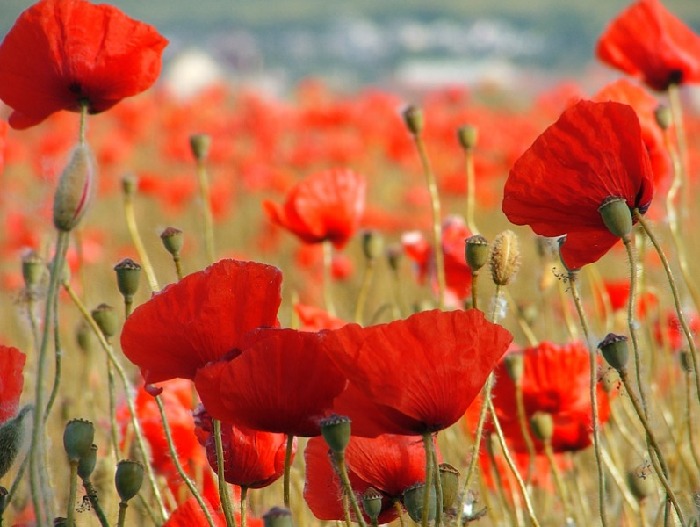 На доріжку
Д.в.
Н.в.
М.в.
Р.в.
Ор.в.
З.в.
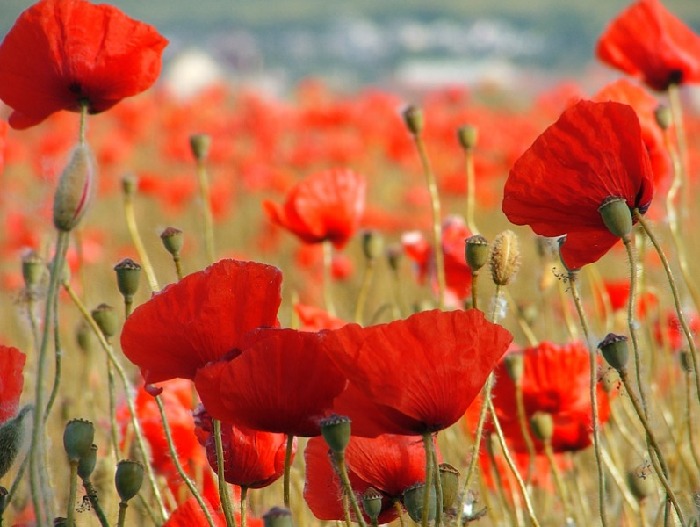 Кризі
Р.в.
Д.в.
Н.в.
З.в.
Ор.в.
М.в.
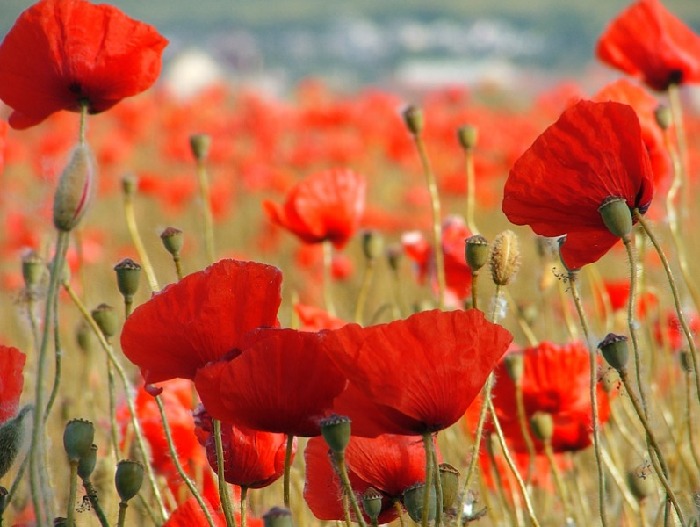 Розповів вірш
Н.в.
Д.в.
Р.в.
З.в.
Ор.в.
М.в.
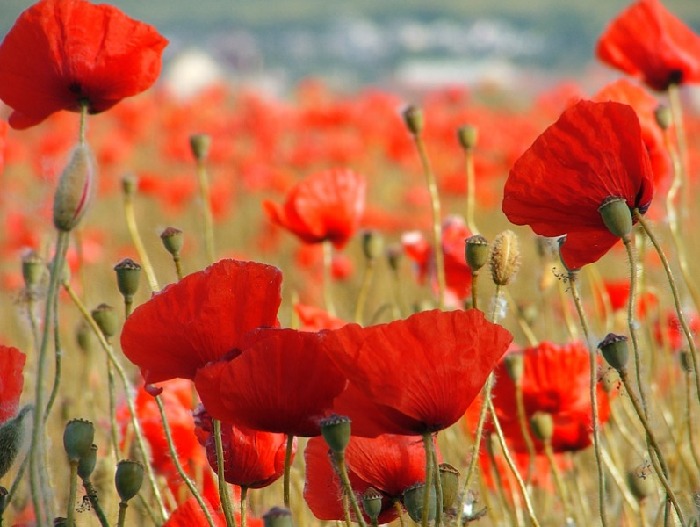 Дує вітер
Н.в.
Д.в.
З.в.
М.в.
Ор.в.
Р.в.
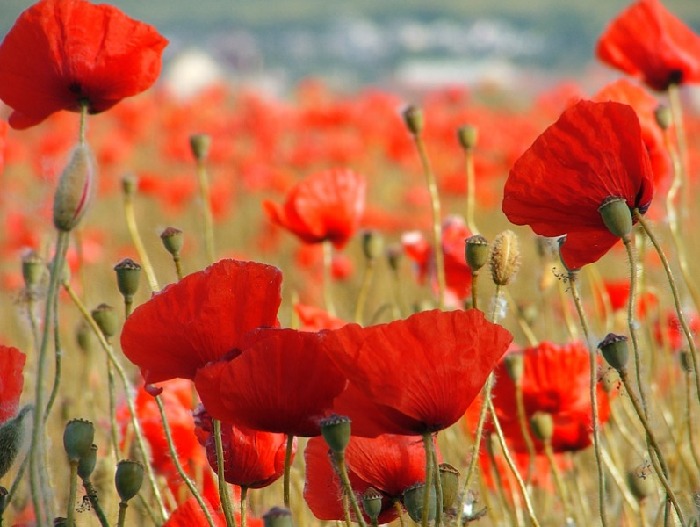 До гілки берізки
Н.в.
Д.в.
З.в.
М.в.
Р.в.
Ор.в.
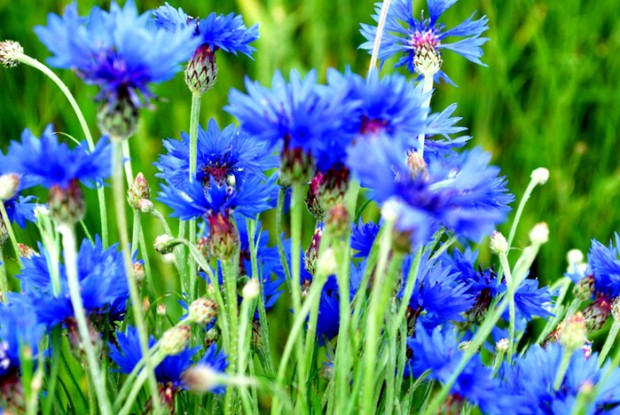 Гра “Найкраща пам’ять”
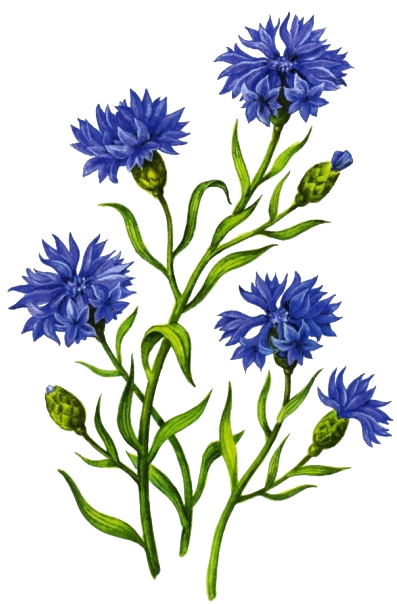 Сила, 
квітка, 
єдність, 
краса,
душевність,
скромність,
чистота
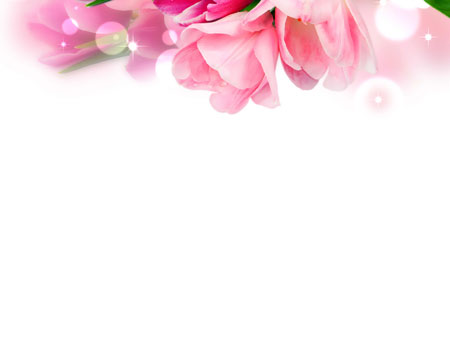 Фізкультхвилинка
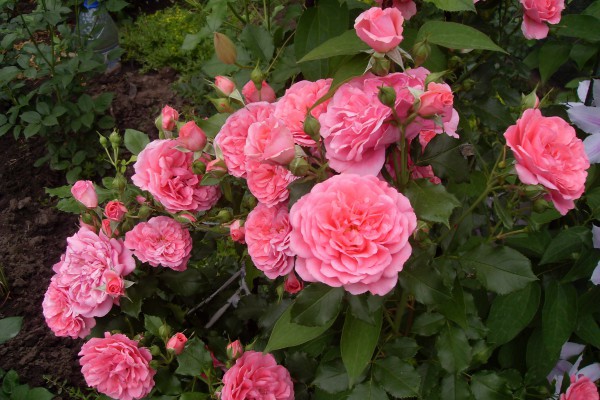 Робота з підручником
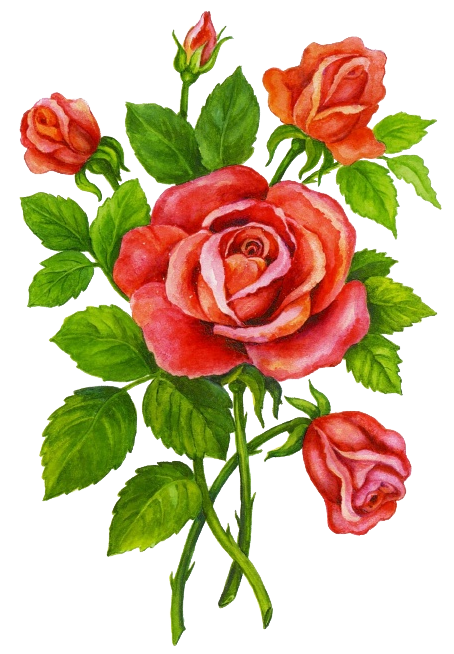 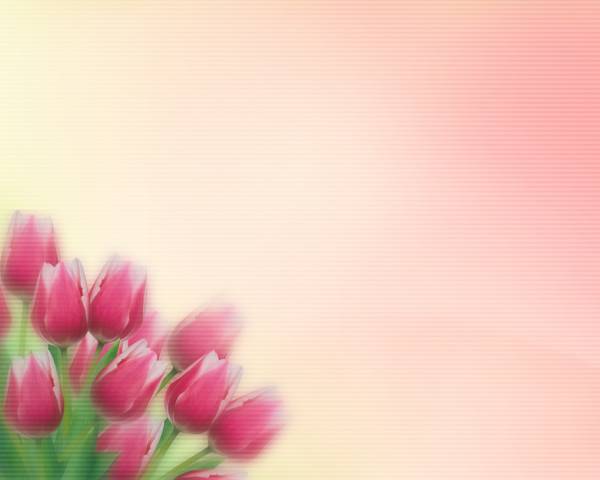 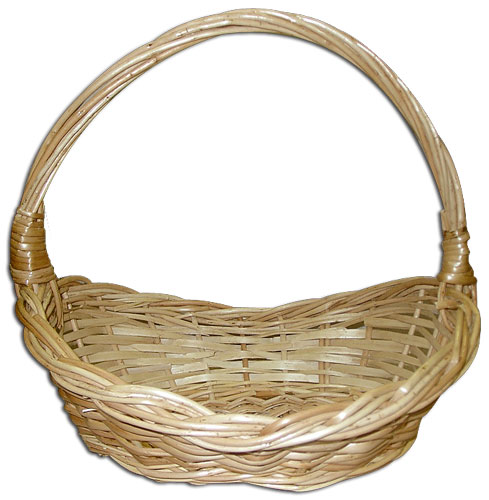 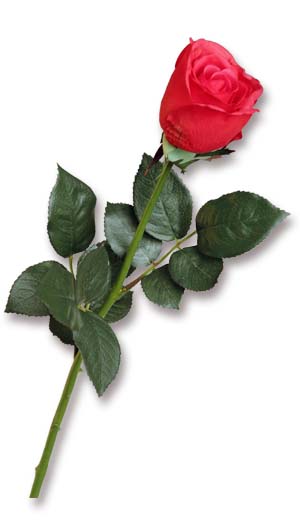 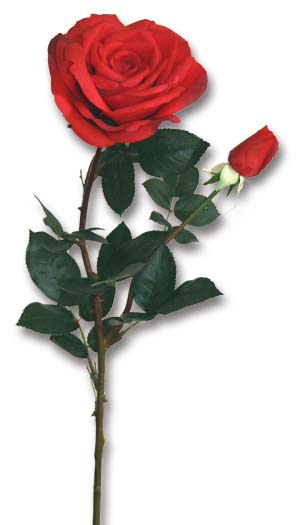 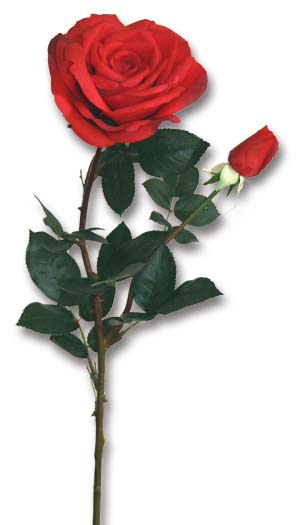 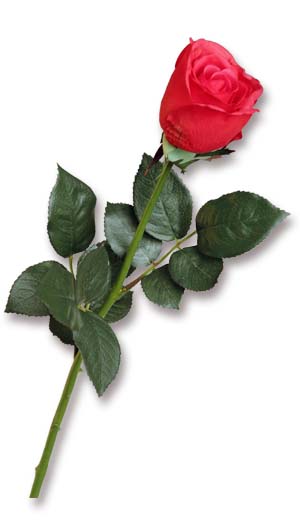 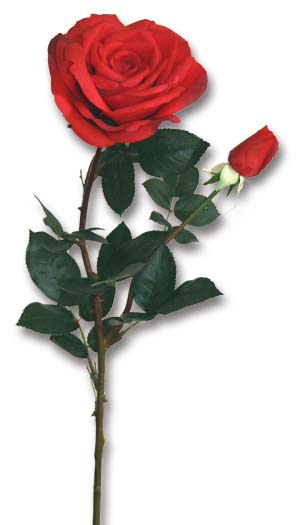 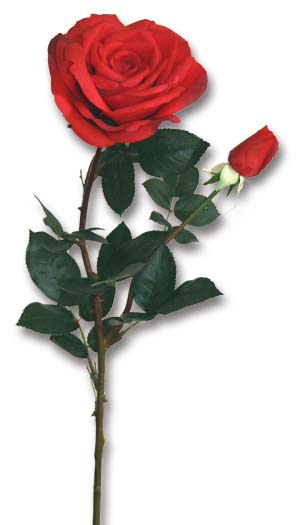 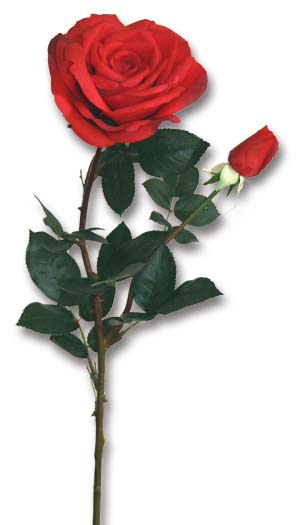 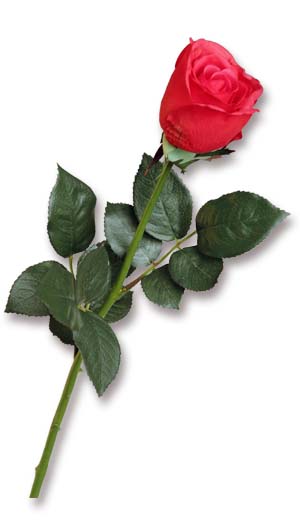 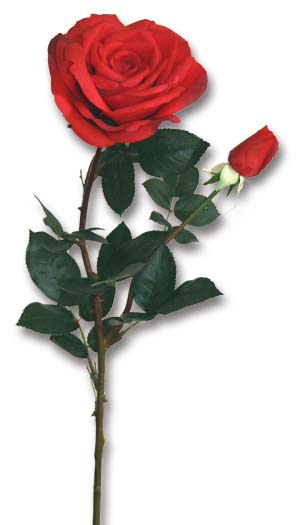 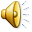 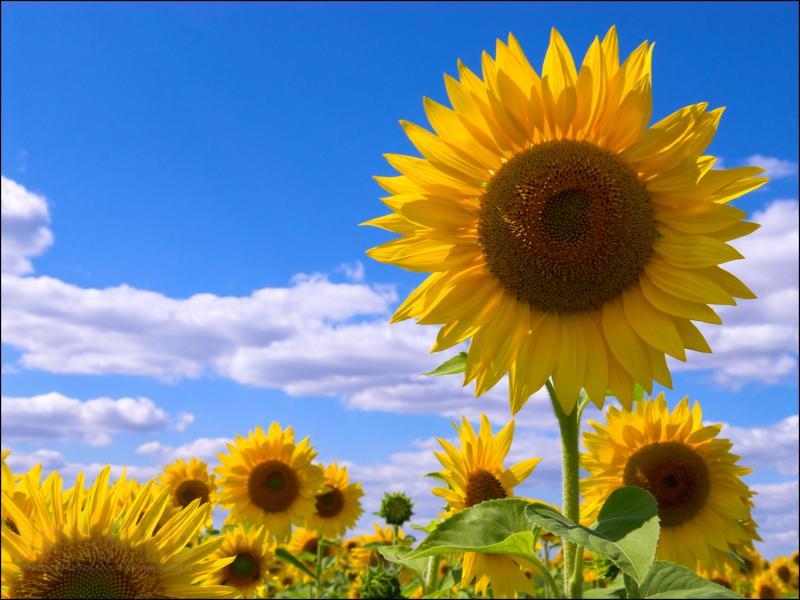 Робота  в  парах
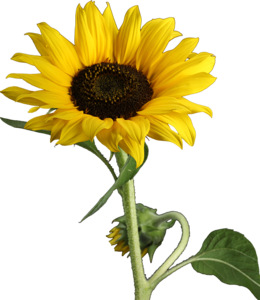 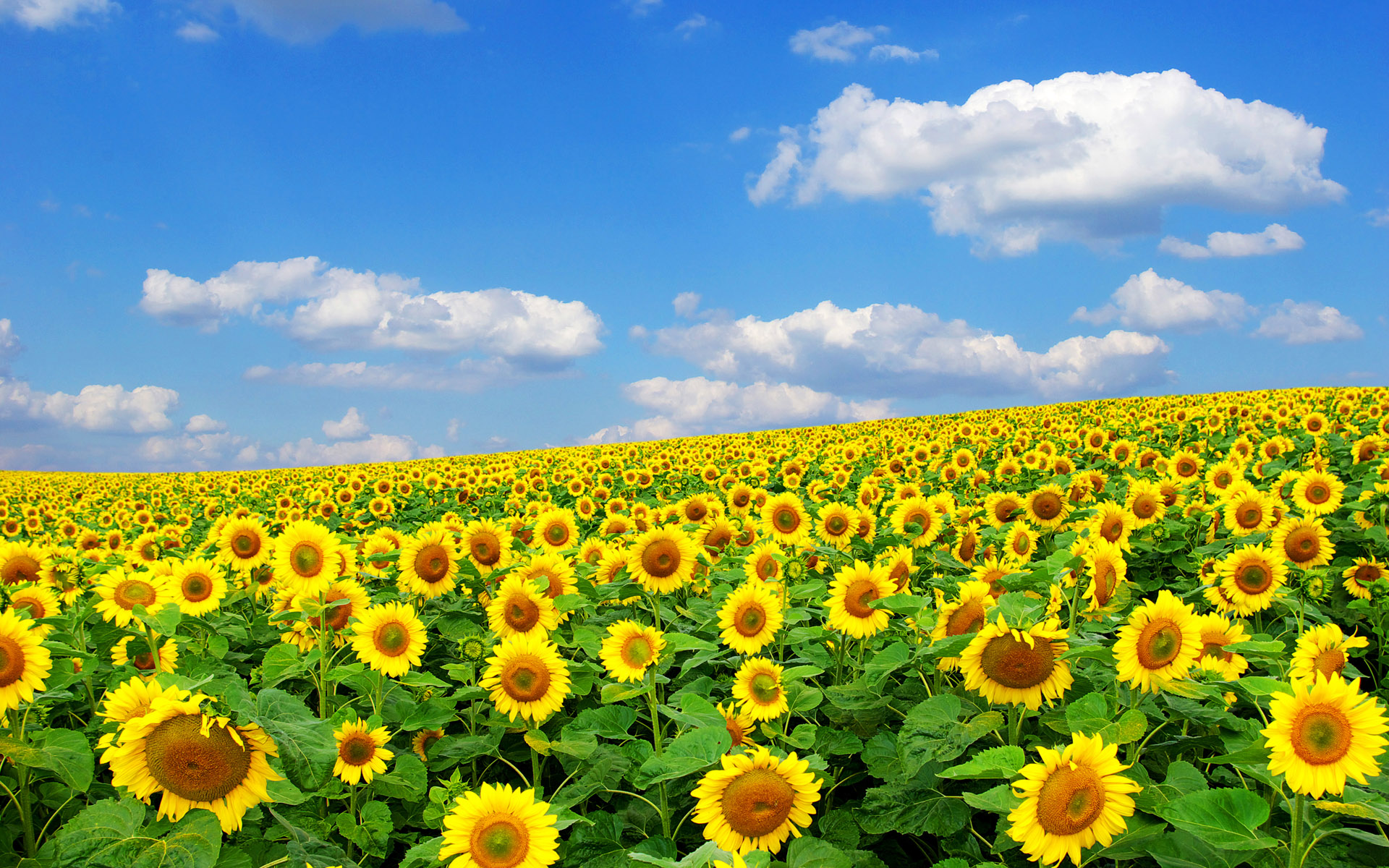 Робота  в  парах
книга, в, прочитала;
  на,сидеть, берегу;
  цветок, на, пчела;
  подруге, письмо, написать;
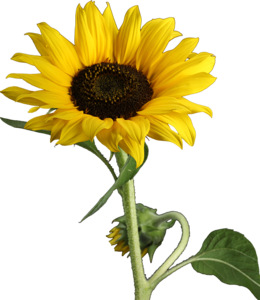 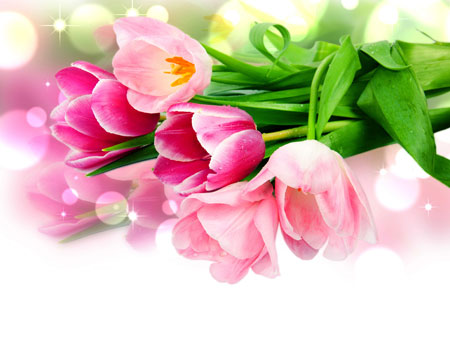 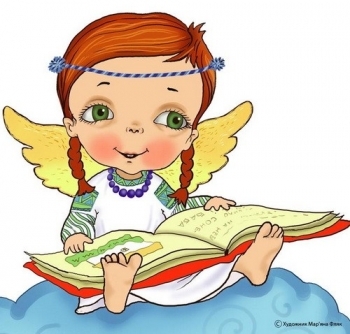 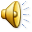 Дякуємо за увагу!